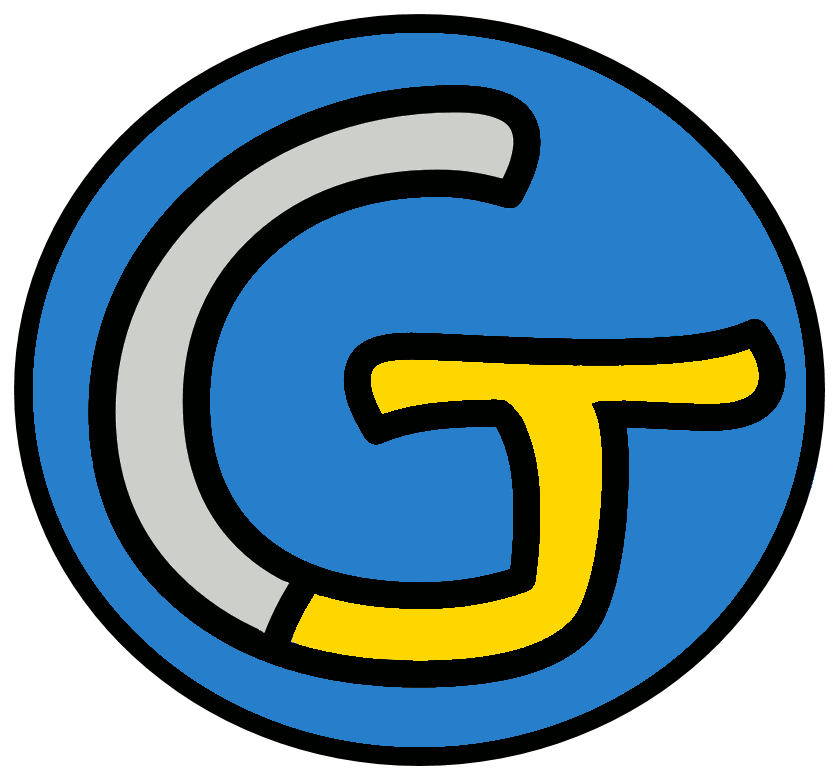 Mathématiques – Numération
Les grands nombres
 Lire et écrire les grands nombres 2
Souvenons-nous...
Pour lire et écrire un nombre en chiffres, il faut :
1 - Bien repérer les différentes classes : unités simples, mille, millions, milliards...
2 - Dans chaque classe, faire attention à bien lire (ou bien écrire) les trois chiffres.
Attention : on ne peut pas laisser de cases vides au milieu du nombre !
On peut s’aider en plaçant le nombre dans un tableau de numération.
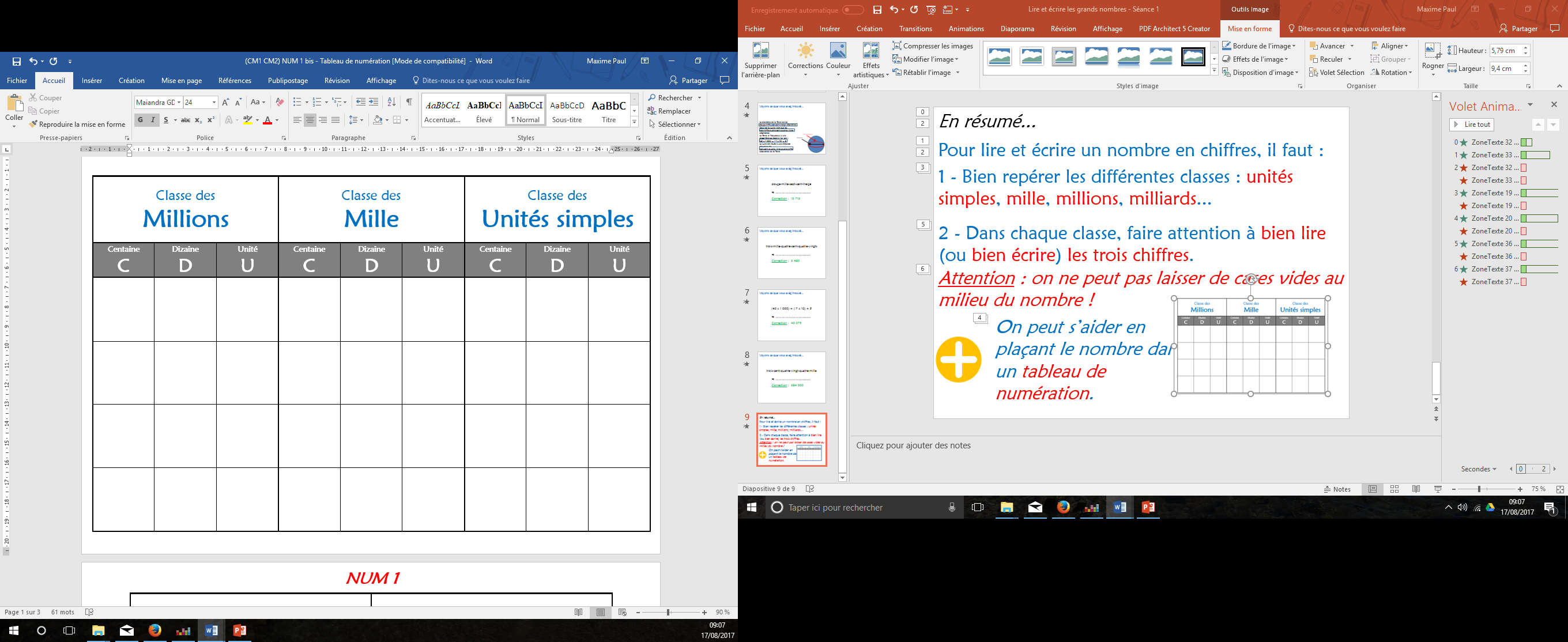 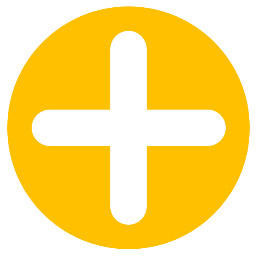 Voyons si vous avez bien compris...
Prenez votre ardoise, et écrivez les nombres suivants, en chiffres.
cent-vingt-mille-quatre-cents
 …………………….........
120 400
huit-cent-soixante-dix-neuf-mille-deux-cents
 …………………….........
879 200
quatre-mille-soixante-dix-neuf
 …………………….........
4 079
Prenez votre ardoise, et écrivez les nombres suivants, en chiffres.
treize-mille-six-cent-quatre-vingt-deux
 …………………….........
13 682
cinquante-mille-quatre
 …………………….........
50 004
huit-cent-deux-mille-quarante-trois
 …………………….........
802 043
Maintenant, au travail !